Центр финансовой грамотности «Мы экономисты»
Выполнили воспитатели 
старшей группы: 
Гусева Н.В
Савченко Т.Р
Канск 2022
Цель: создание центра «Мы экономисты».
Задачи: 
-сформировать  начальные представления у детей о финансовой грамотности; 
-познакомить с основными понятиями (деньги, ресурсы, цена, товар, потребности, реклама, рынок и др.). 
-обучить правильному отношению к деньгам, способам их зарабатывания и разумному их использованию;
 -воспитывать уважение к труду, людям труда, бережливого отношения ко всем видам собственности.
Финансовая грамотность – это организованная деятельность, специально продуманная система работы, направленная на формирование экономических знаний и представлений дошкольников. 

«Главное требование эффективности формирования основ финансовой грамотности современных детей – это создание продуманной системы деятельности и соответствующих педагогических условий». 
                                                                 Н.Л. Беляева
Дидактические игры
Д/И «Профессии»
Д/И «Деловая леди»
Д/И «Магазин»
Д/И «Все профессии важны»
Д/И «Банкир»
Д/И «Услуги и товары»
Сюжетно –ролевые игры и атрибуты
Банковские карты
Деньги
Бросовый материал
Спецодежда
Кассы
Банкомат
Чеки
Кошельки
Копилки
Модуль«Супермаркет»
Одежда для сюжетно-ролевых игр
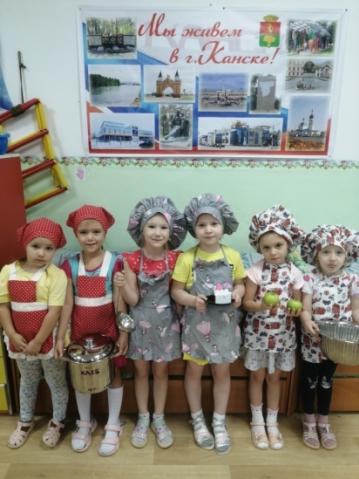 Копилки
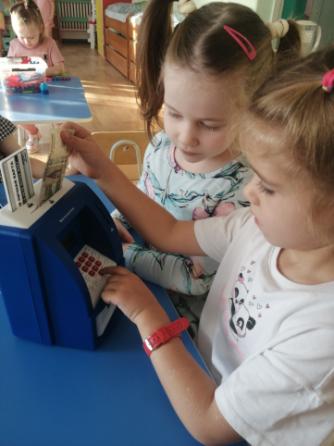 Коллекции
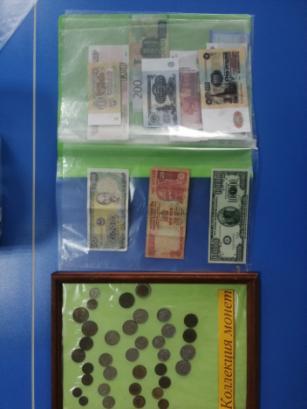 Картотеки и демонстрационный материал
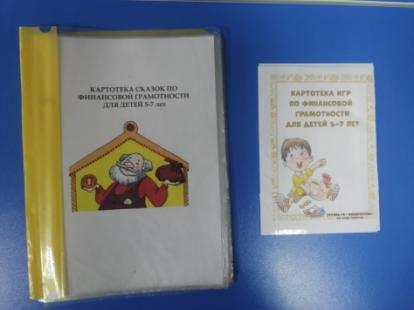 Мини-библиотека
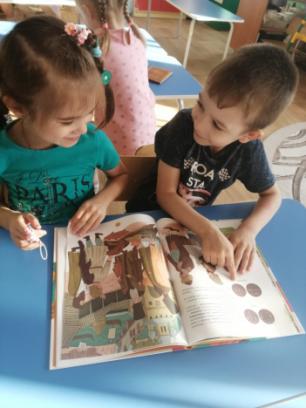 Лепбуки
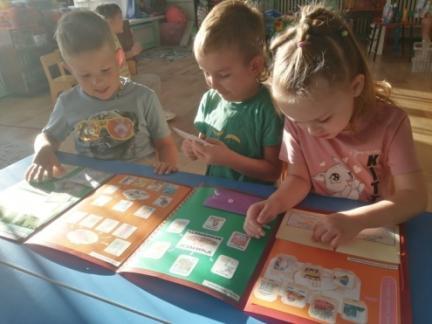 Мы играем: дидактические игры «Кем быть?», «Магазин»
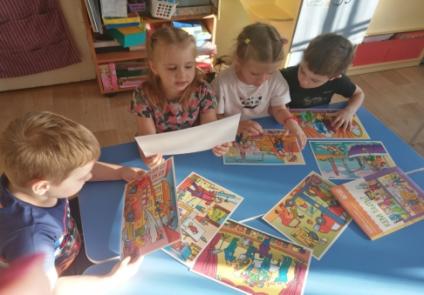 Результаты диагностики на начало учебного года
Планируемые результаты:
-сформированны  начальные представления у детей о финансовой грамотности;
-знают основные понятия (деньги, ресурсы, цена, товар, потребности, реклама, рынок и др.). 
-умеют соизмерять свои потребности и возможности;
-понимают, ценят и уважают результат труда людей.